İLAÇ VE BAHARAT BİTKİLER
Prof. Dr. Mustafa YILDIZ
Antimikrobiyal Çalışmalar
Antimikrobiyal etkisi belirlenen bitkinin HPLC (High Performance Liquid Chromatography) analizi ile içeriği belirlenir.
İçerik belirlendikten sonra etken madde tespiti için içerikte bulunan maddelerin tümü tek tek izole edilerek antimikrobiyal aktivite testine tabi tutulur.
İçerikte belirlenen etken maddenin canlı hücre üzerindeki etkilerini belirlemek için hücre kültürleri üzerinde deneyler yapılır.
Tespit edilen ham maddenin ilaç olarak kullanılabilmesi için çok fazla disiplinler arası çalışmalar gerekmektedir.
İlaç bitkileri üzerinde çalışan bilim dalları: Biyoloji, Kimya, Eczacılık, Ziraat, Tıp ve Biyomühendislik
Drogların Adlandırılması
Drog, bitkisel kaynaklı hammaddeler veya bitkilerin ilaç olarak kullanılan kısmılarına verilen isimdir. 
Bir drogun Latince adı iki parçadan oluşur.
Folia Digitalis (Yüksük otu Yaprakları)
Malvae Folium (Ebegümeci Yaprağı)
Semen Colchici (Çiğdem Tohumu)
Cortex Cinnamomi cassiae (Çin tarçın ağacı kabuğu)
Radix Saponariae albae (Çöven kökü)
Bitkisel Droglar
1. Bitkinin tamamından veya herhangi bir parçasından ibaret olan droglar
Folium (yaprak)										Tuber (yumru)
Folia (yapraklar)										Tubera (yumrular)
Flos (çiçek)												Rhizoma (köksap)
Flores (çiçekler)										Stipes (dal, sap)
Cortex (gövde, dal ve kök kabuğu)			Stipites (dallar, saplar)
Fructus (meyva)										Summitates (dal uçları)
Semen (tohum)											Pericarpium (meyve kabuğu)
Herba (ot)													Sporae (sporlar)
Lignum (odun)											Glandulae (salgı tüyleri)
Radix (kök)												Bulbus (soğan)
Bitkisel Droglar
2. Bitkilerde doğal veya ikincil olarak gelişen veya bitkiden özel bir işlem sonunda elde edilen droglar
Amylum (nişasta) 										 Gummi (zamk)
Resina (reçine) 										 Gummiresina (reçineli zamk)
Balsamum (balsam) 									 Pix (katran)
Örnek Araştırma – Mürdümüğün (Lathyrus sativus L.) Antibakteriyal ve Antifungal Aktivitesinin Belirlenmesi
Amaç
Araştırma, mürdümüğün (Lathyrus sativus L.) toprak üstü yeşil aksam ve öğütülmüş tohumlarından elde edilen ekstraktın  antibakteriyal ve antifungal etkilerini belirlemeyi amaçlamıştır.
Bitki Materyali
Çalışmada mürdümük (Lathyrus sativus L.) tohumlarının çimlendirilmesiyle elde edilen 20 günlük fidelerinden ve öğütülmüş tohumlarından alınan özütler, Amerika Birleşik Devletleri’nin Kuzey Dakota eyaletinde bulunan 'Crop Science Laboratories'den temin edilen 'Madaras' keten çeşidine ait tohumların sterilizasyonunda kullanılmıştır. 
Mürdümük Tohumlarının Çimlendirilmesi ve Fide Elde Edilmesi 
Tohumlar, içerisinde torf bulunan saksılara her saksıda 5 tohum bulunacak şekilde ekilmiş, 2’şer gün arayla eşit miktarda çeşme suyu ile sulanmıştır. Yirmi gün sonunda gelişen fideler, özüt elde etmek için kullanılmıştır.
Örnek Araştırma – Mürdümüğün (Lathyrus sativus L.) Antibakteriyal ve Antifungal Aktivitesinin Belirlenmesi
Mürdümük Toprak Üstü Yeşil Aksamından ve Öğütülmüş Tohumlarından Özüt Elde Edilmesi
Mürdümük fidelerinin toprak üstü kısımları küçük parçalara ayrılmış ve tohumları da öğütülmüş, falkon tüplerine 5 ml içerisinde 500 mg (100 mg/ml) konularak, manyetik karıştırıcı üzerinde 48 saat boyunca çalkalanmıştır. Sıvı kısım süzülerek elde edilen özüt, keten tohumlaarının sterilizasyonunda kullanılmıştır.
Keten Tohumlarının Yüzey Sterilizasyonu
'Madaras' keten çeşidine ait tohumlar, yüzey sterilizasyonu için manyetik karıştırıcı üzerinde 10°C’lik sıcaklığa sahip %40’lık ticari çamaşır suyu, mürdümük toprak üstü aksam özütü, öğütülmüş tohum özütü ve saf su (kontrol) içerisinde 10 dk. çalkalandıktan sonra, aynı sıcaklığa sahip steril saf su ile 3 kez durulamıştır. 
Steril edilen keten tohumları yine steril petri kapları içerisinde, %3 sukroz içeren ve %0.7’lik agar ile katılaştırılan MS besin ortamında, iklim dolabında çimlendirilerek 10 gün boyunca büyütülmüştür.
Örnek Araştırma – Mürdümüğün (Lathyrus sativus L.) Antibakteriyal ve Antifungal Aktivitesinin Belirlenmesi
Yapılan Ölçümler
Kültür başlangıcından 10 gün sonra bulaşıklık yüzdesi, çimlenme yüzdesi, fide gelişim yüzdesi, fide boyu ve kök boyu belirlenmiştir.
Verilerin Değerlendirilmesi
Denemeler tesadüf parselleri deneme desenine göre kurulmuş, her muamele içerisinde 10 adet tohum bulunan 5 tekrarlamalı 100x10 mm’lik petri kaplarından oluşmuştur. Elde edilen veriler "SPSS for Windows" programı yardımıyla varyans analizine tabi tutulmuş, muamele ortalamaları MSTAT-C bilgisayar programı kullanılarak Duncan testi ile karşılaştırılmıştır. Yüzde değerlere istatistik analizinden önce arcsin transformasyonu uygulanmıştır.
Örnek Araştırma – Mürdümüğün (Lathyrus sativus L.) Antibakteriyal ve Antifungal Aktivitesinin Belirlenmesi
BULGULAR
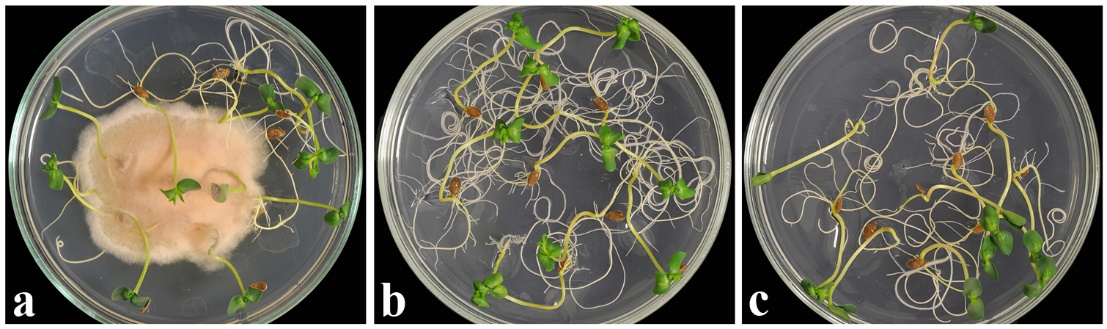 Örnek Araştırma – Mürdümüğün (Lathyrus sativus L.) Antibakteriyal ve Antifungal Aktivitesinin Belirlenmesi
BULGULAR
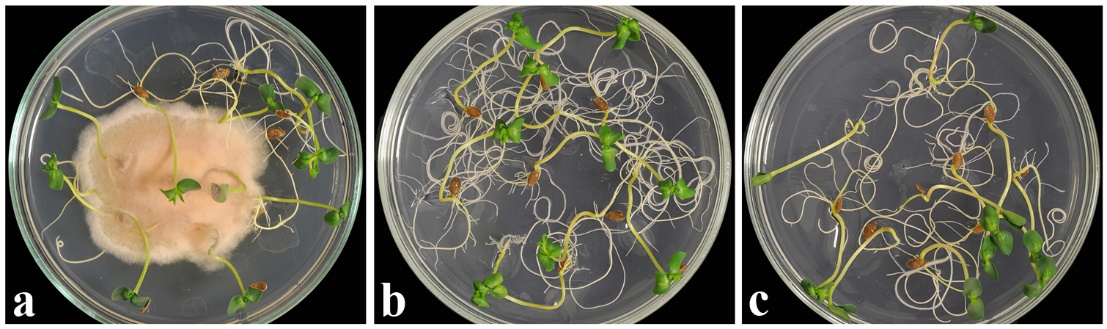 Örnek Araştırma – Mürdümüğün (Lathyrus sativus L.) Antibakteriyal ve Antifungal Aktivitesinin Belirlenmesi
BULGULAR
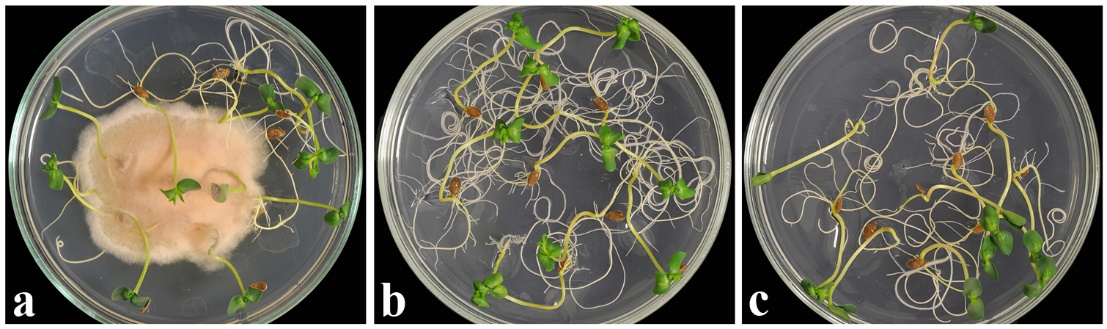 Örnek Araştırma – Mürdümüğün (Lathyrus sativus L.) Antibakteriyal ve Antifungal Aktivitesinin Belirlenmesi
BULGULAR
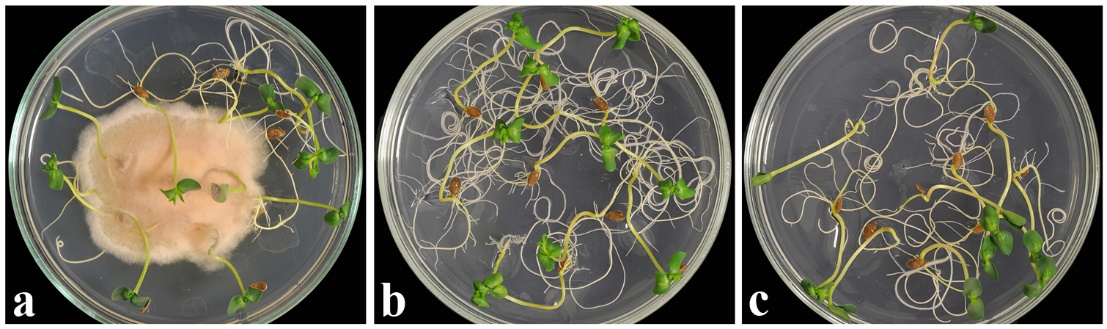 Örnek Araştırma – Mürdümüğün (Lathyrus sativus L.) Antibakteriyal ve Antifungal Aktivitesinin Belirlenmesi
BULGULAR
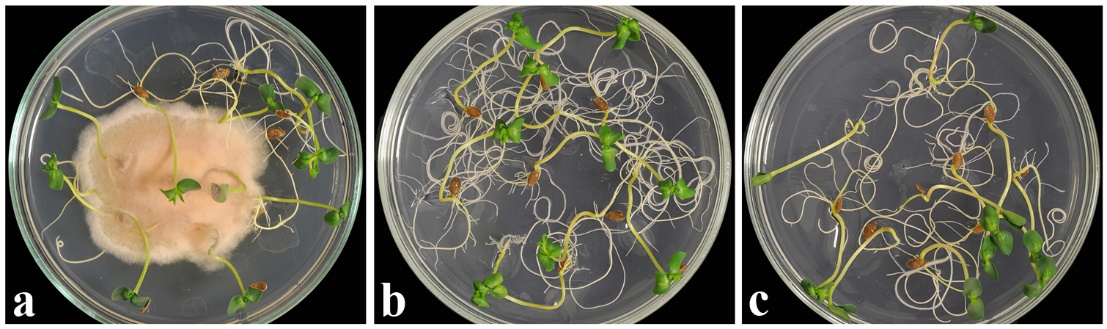